Provence Rosé
When, Where, Who
2,600 years ago
    Mediterranean coast- Marseille/Masssilia /Phoenicia
    Greeks, then Romans
5th-12C  Popes, Abbeys
    Provence wine first produced and sold
14C Vineyards bought by Nobility, High ranking military
1880 Phylloxera devastation, solution
    40% Vineyards destroyed, Domaine Ott began
20C Provence Rosé Industry Renaissance
    Co-operative movement
    1935 Oenolgy recognised Science
    1955 Crus Classés - 25 named 18 remain today
    1977 AOC Cotes de Provence
Where, Who
Var, Bouches de Rhone, Alpes Maritimes
4 AOC, 13 AOP, (26% BIO 69% AOP)
   Cotes de Provence
   Coteaux Varois
   Coteaux d’Aix en Provence
   Bandol
440 Domaines and Cellars (Var)
Grape Varieties (Cépage)
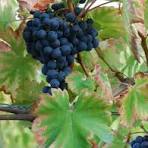 Mourvèdre
Syrah
Cinsault       
Grenache
Carignan
Cabernet Sauvignon
Tibouren
Terroir – driven production, Climate sensitive, Geological influence
Aldi Wins!
Entry Level Provence Rose
Price competitive- £8.49
Bottled 
By Chassaux et Fils
Signature for Aldi-since 2017
Silver Medal
Cepage Grenache ,Cinsault
Les Grès
15 Hectares Domaine
Cave des Vignerons, Collobrières
40 Vignerons
200 hectares
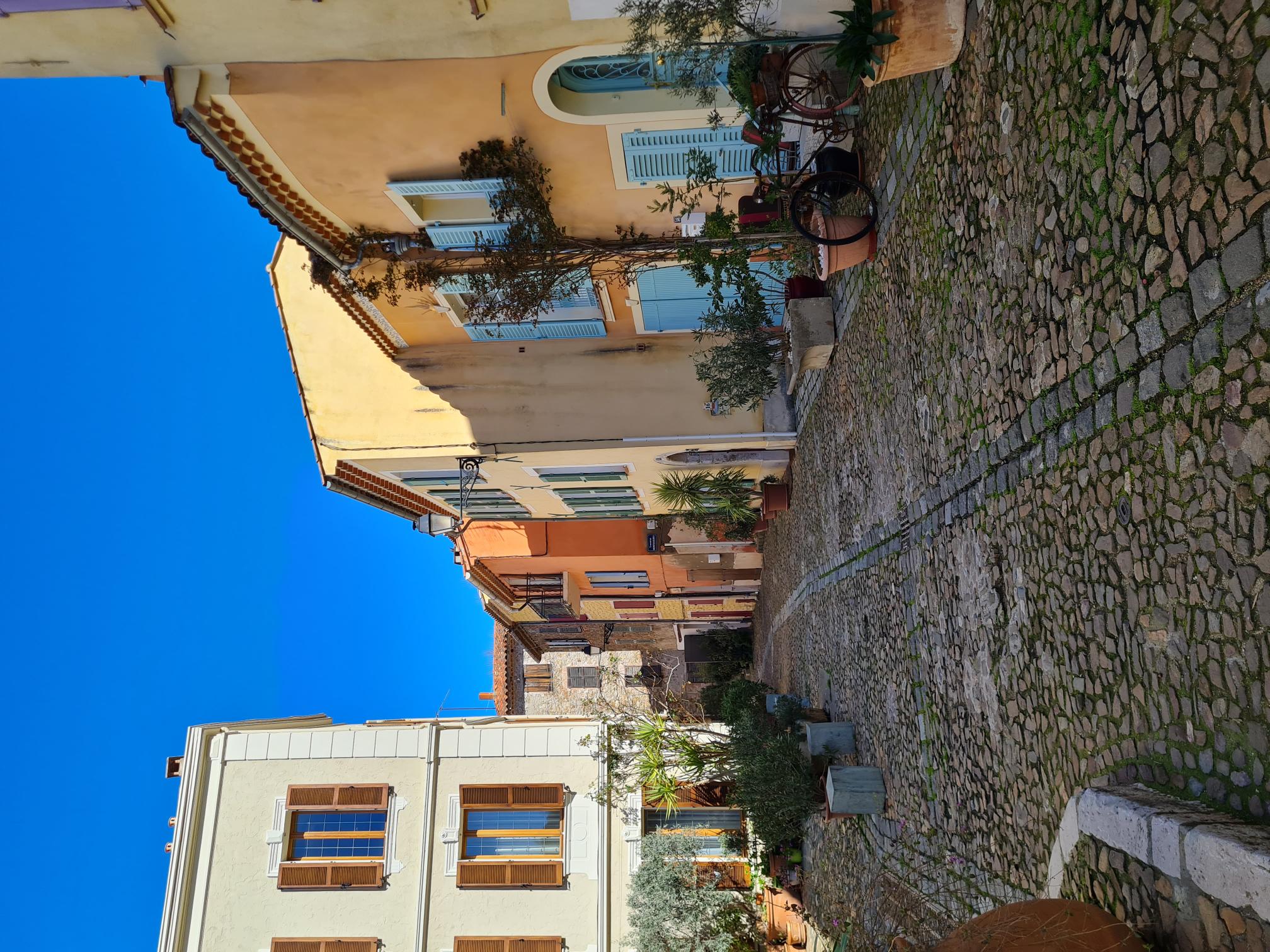 Sainte CroixGourmandiseVilla des Anges
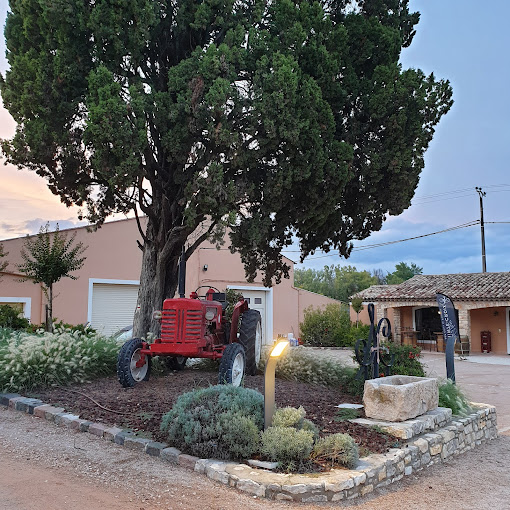 Bastide des Deux LunesBertrand Dubois-Pierrefeu-BIO
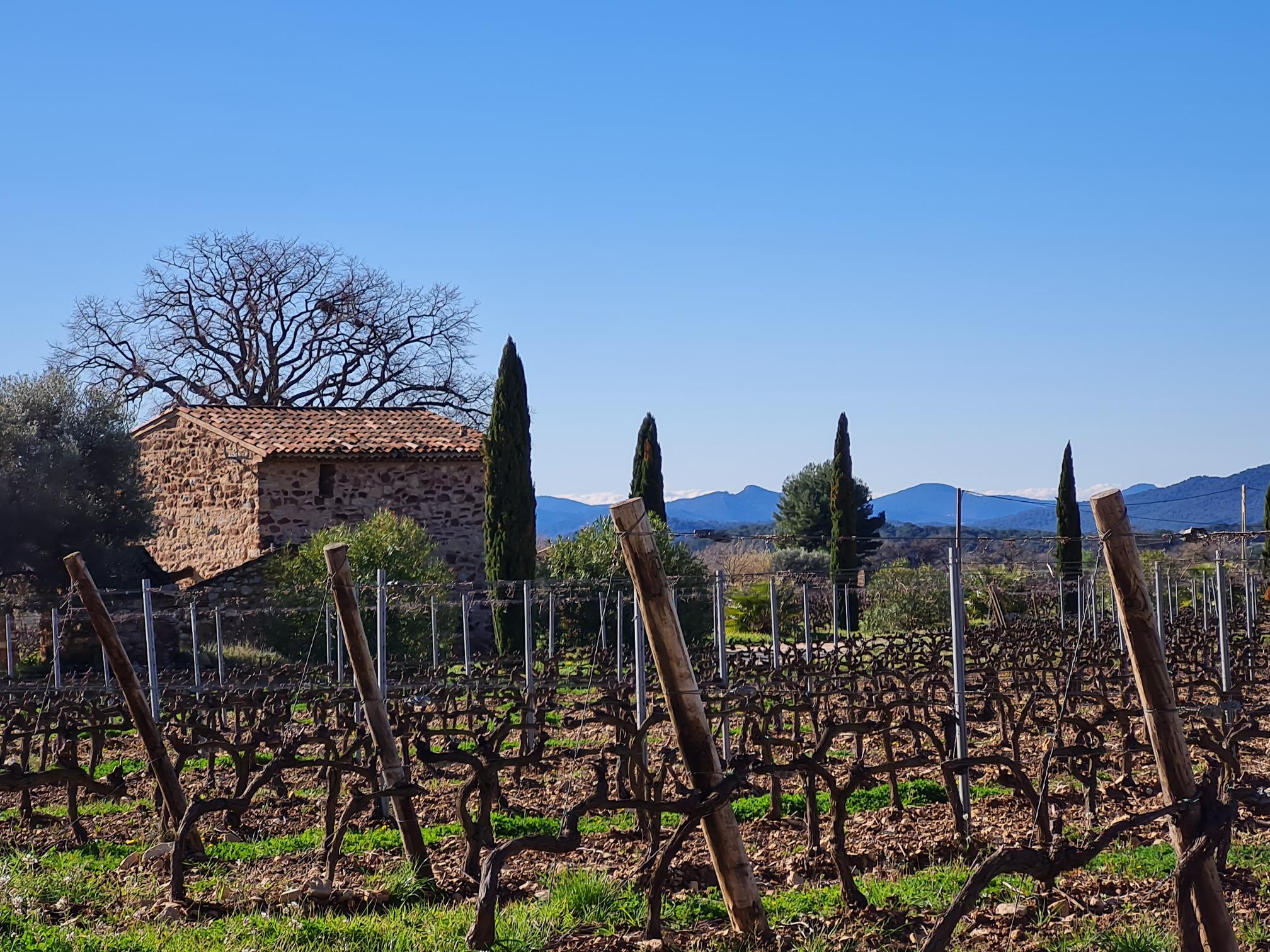 Bandol,Moulin de la Roque
Co-operative since 1990
4 different vineyards and families
50 Hectares of vines
Keeping 5-6 years
World-renowned
Culture, Economy, Lifestyle
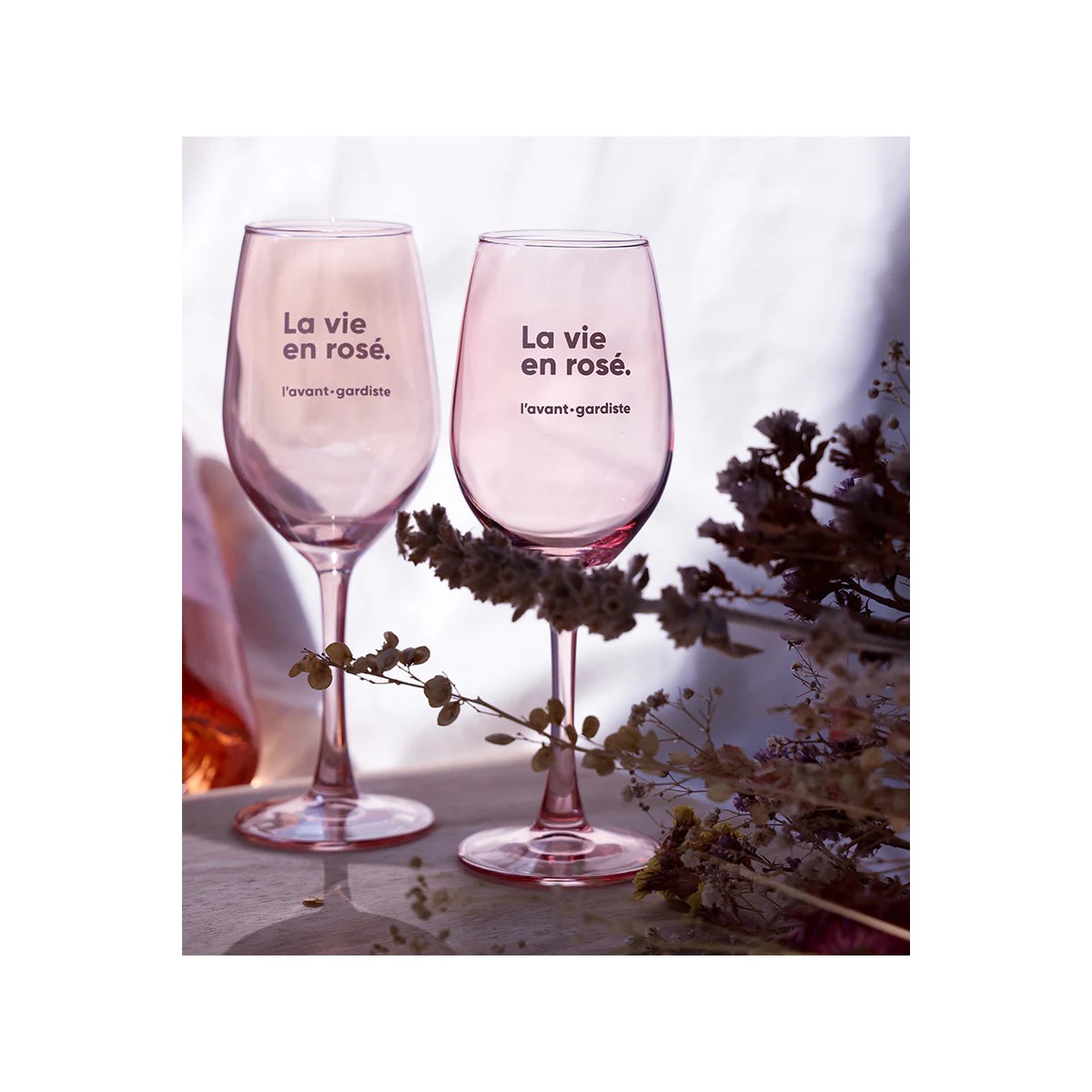 Rose born in Provence- nearly 3000 years ago 
Advances in production, suitable for climate​
Complements Mediterranean food​
1/3 glasses consumed in France​
International Market x 5 in 12 Years​
Continued increase in production up to 2022
Export 12% less 2023 but + 6% in value​
35% World production is Provence Rose

BUT, IT’S THE LIFESTYLE THAT COUNTS....